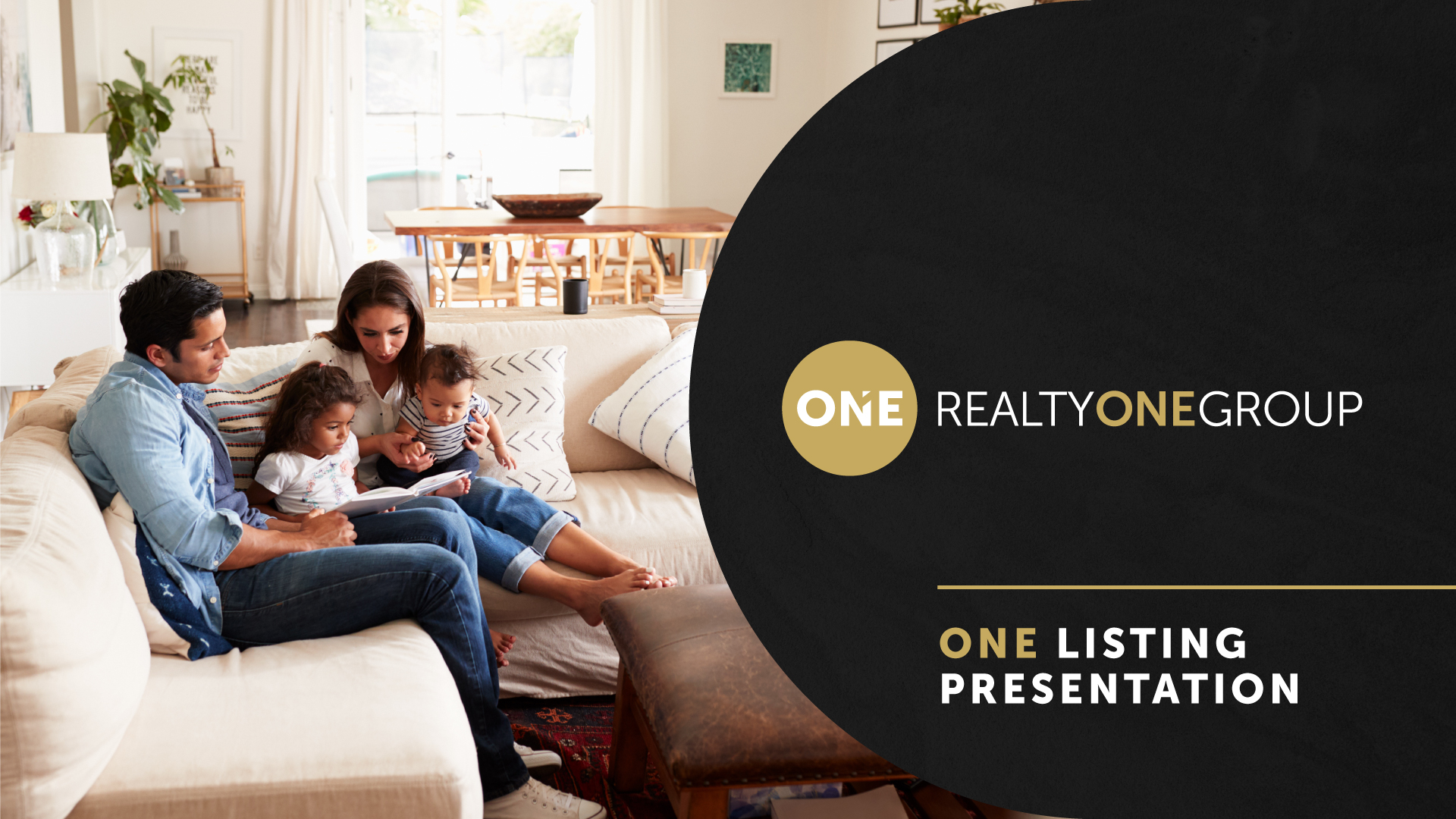 AFFILIATE NAME HERE
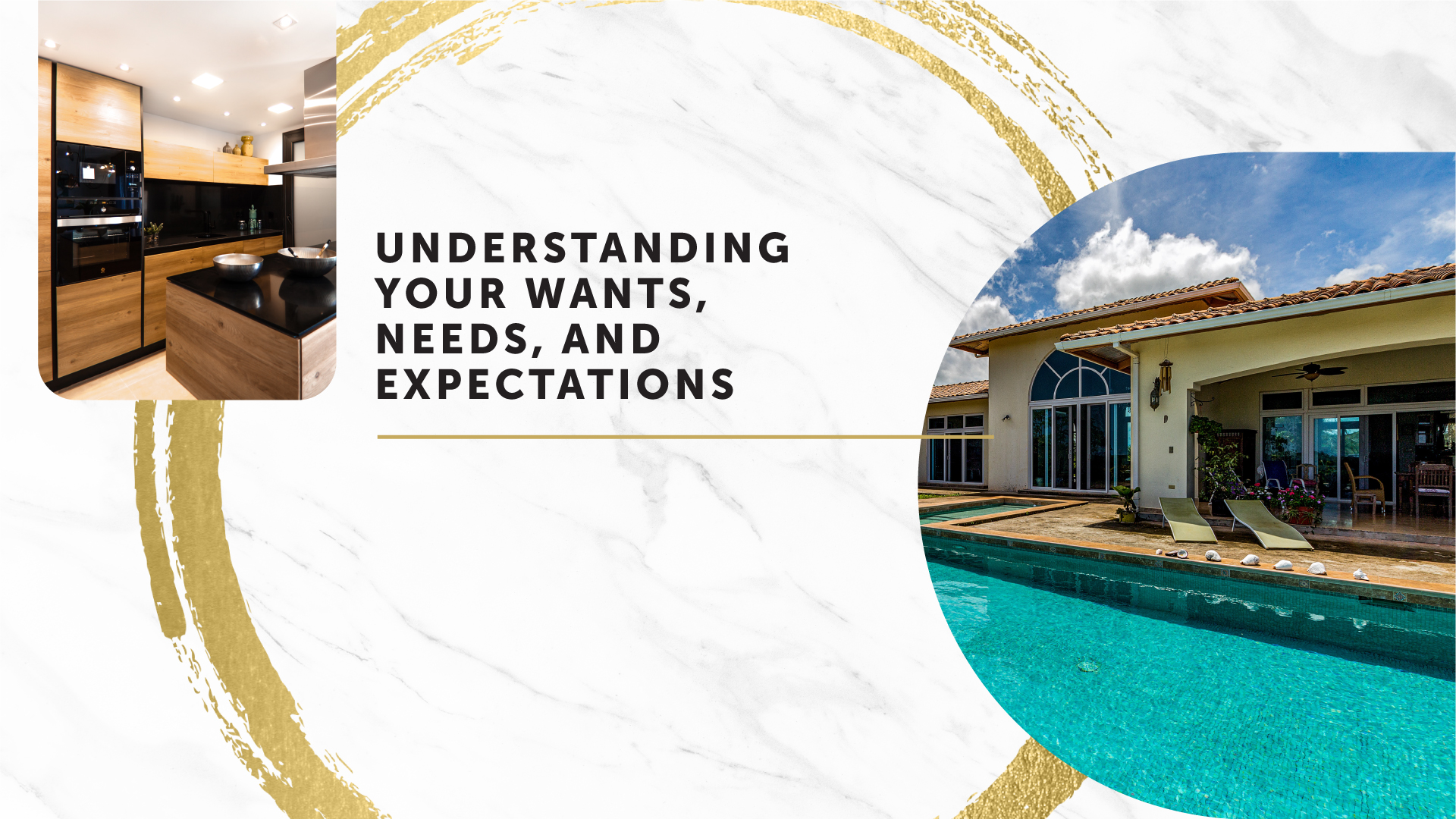 ENTER INFO HEREEx: My goal as a real estate professional is to
sell your property for the most amount of
money in the least amount of time. My
goal is to make this transaction as seamless
and simple as possible for YOU!
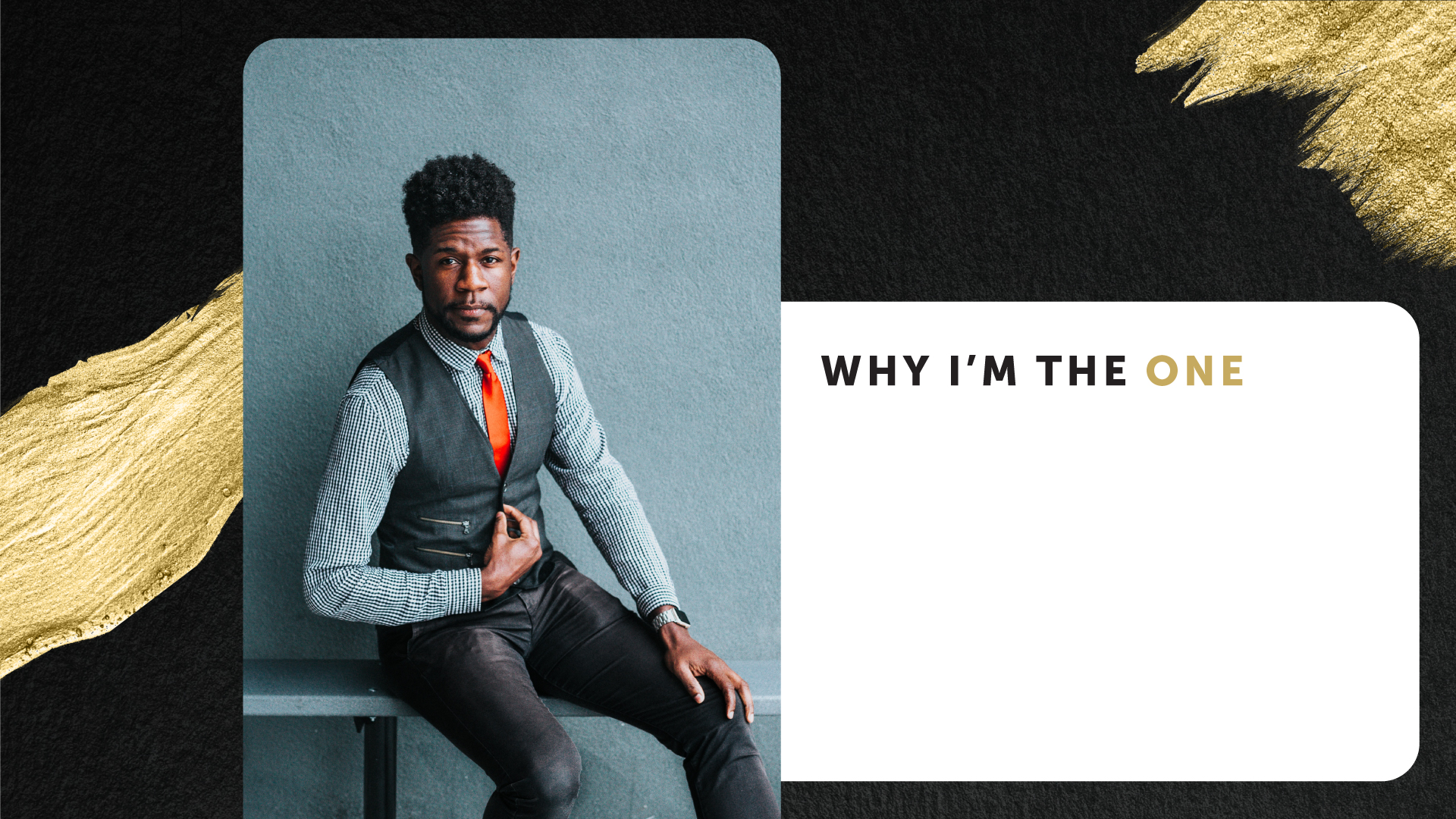 ENTER INFO ABOUT YOU HERE: Years in real estate, why you’re in real-estate, what you bring to the table!
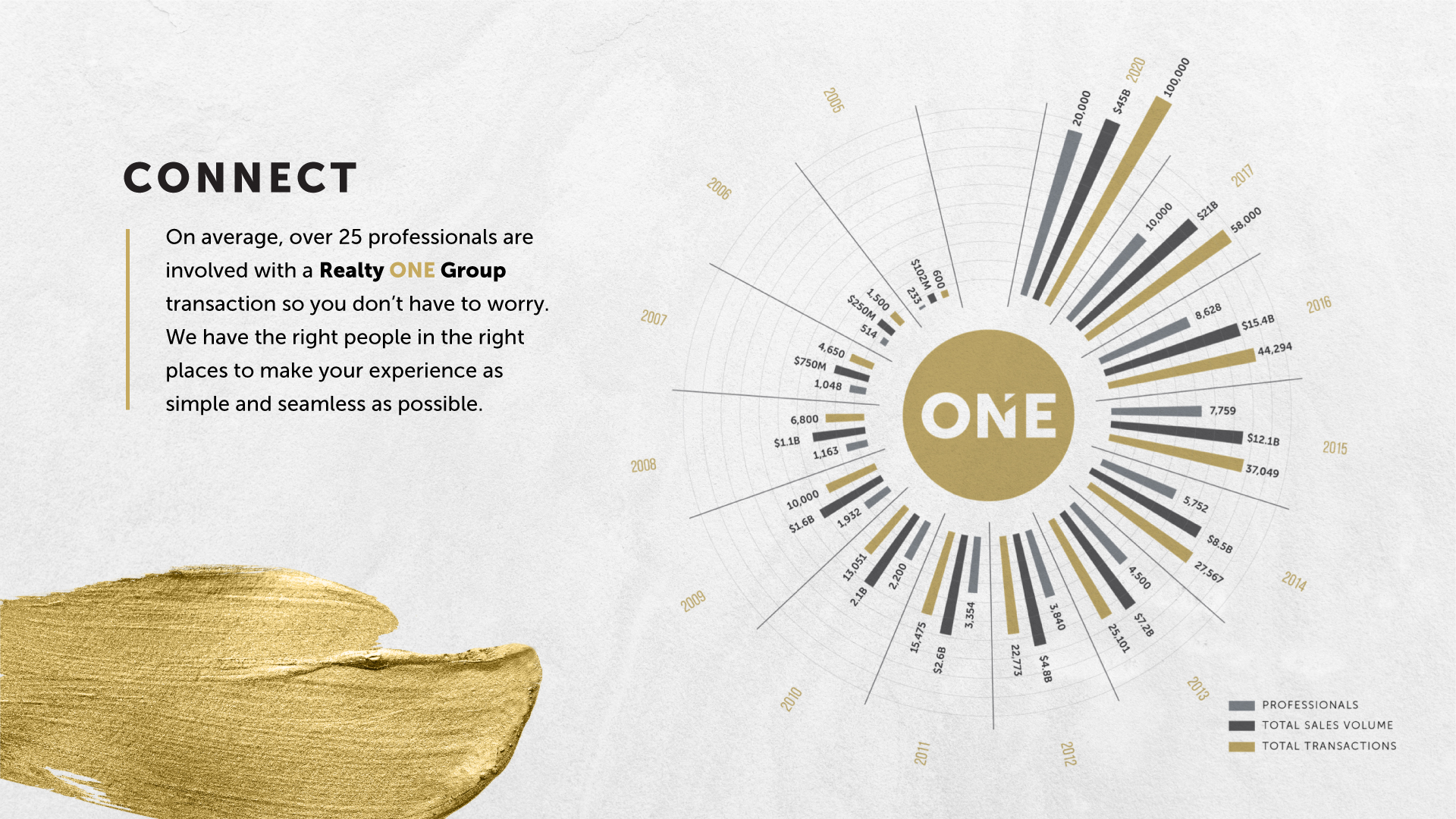 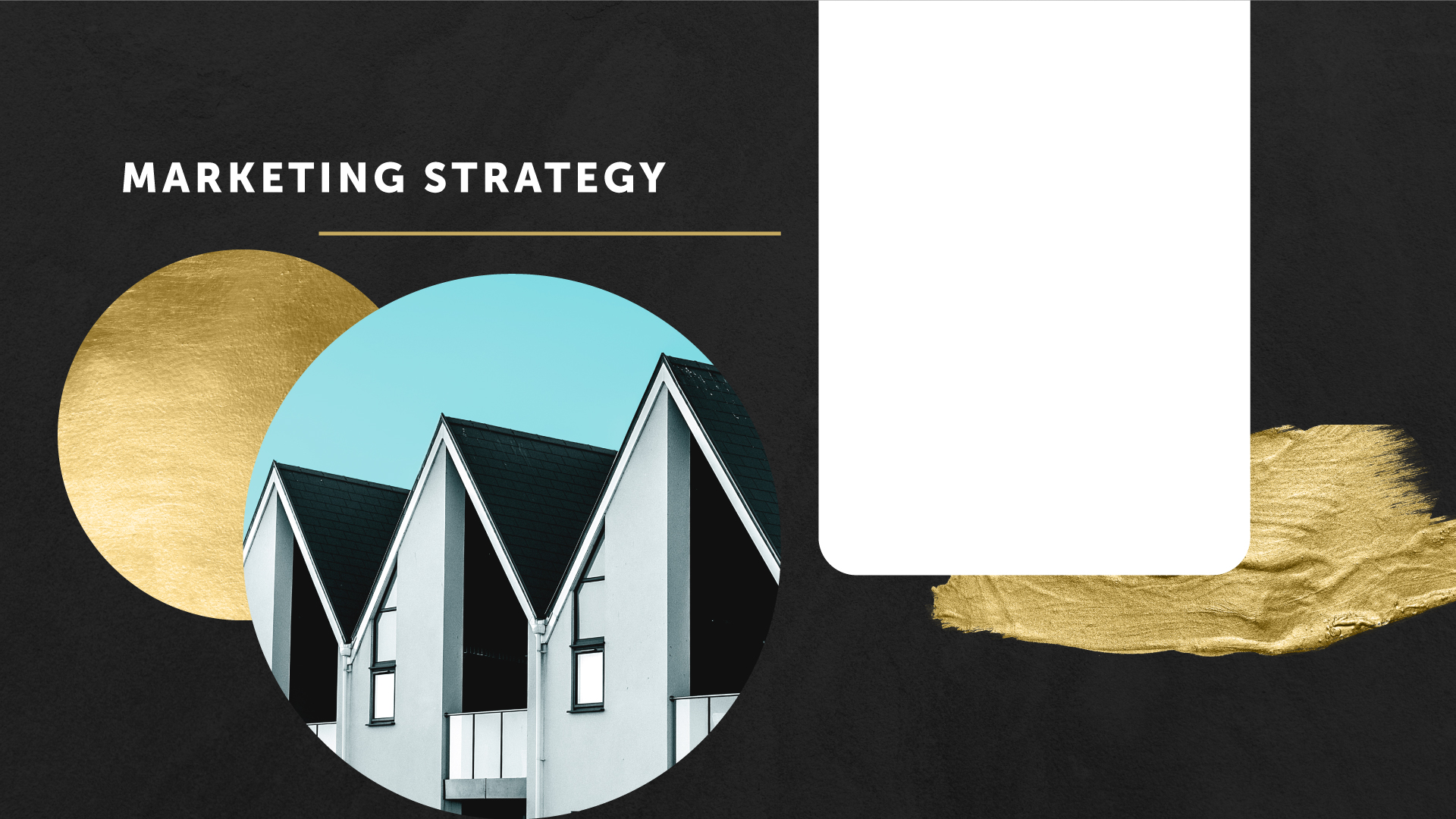 Conditioning Your Property to Sell
Pricing Strategy 
Identifying Active Buyers 
High Quality Photos 
Video & Virtual Tour 
Local & National Network of Over 100,000 Agents
Advanced International & Internet Exposure 
Realty ONE Group Enhanced Marketing & Signage
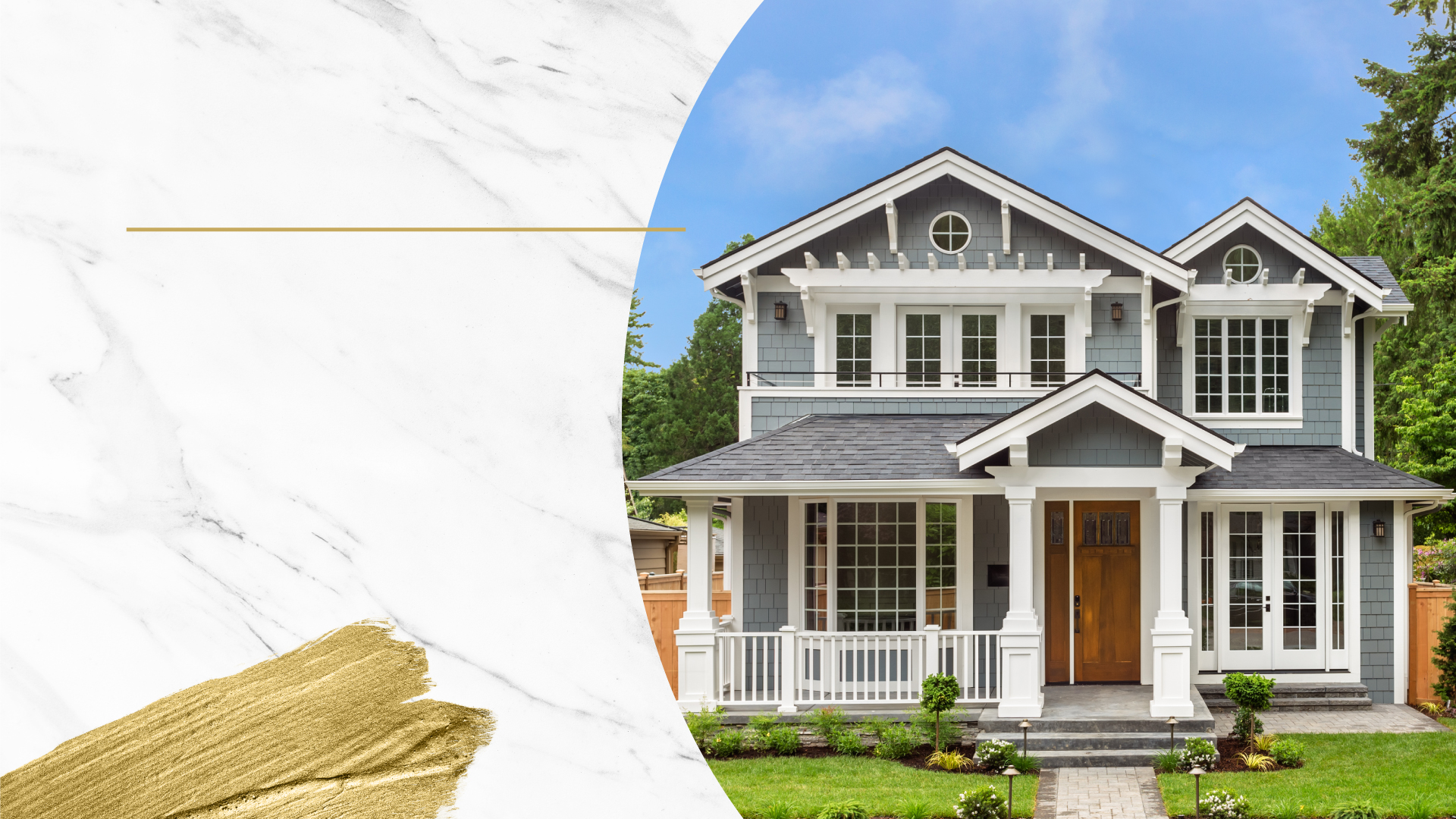 FIRST IMPRESSIONS
A PICTURE IS WORTH A THOUSAND WORDS
One of the elements that immediately hooks buyers is curb appeal. Low-cost yet high-return investments such as a fresh coat of paint, lighting, and landscaping are easy ways to attract buyers while adding significant value to your home.
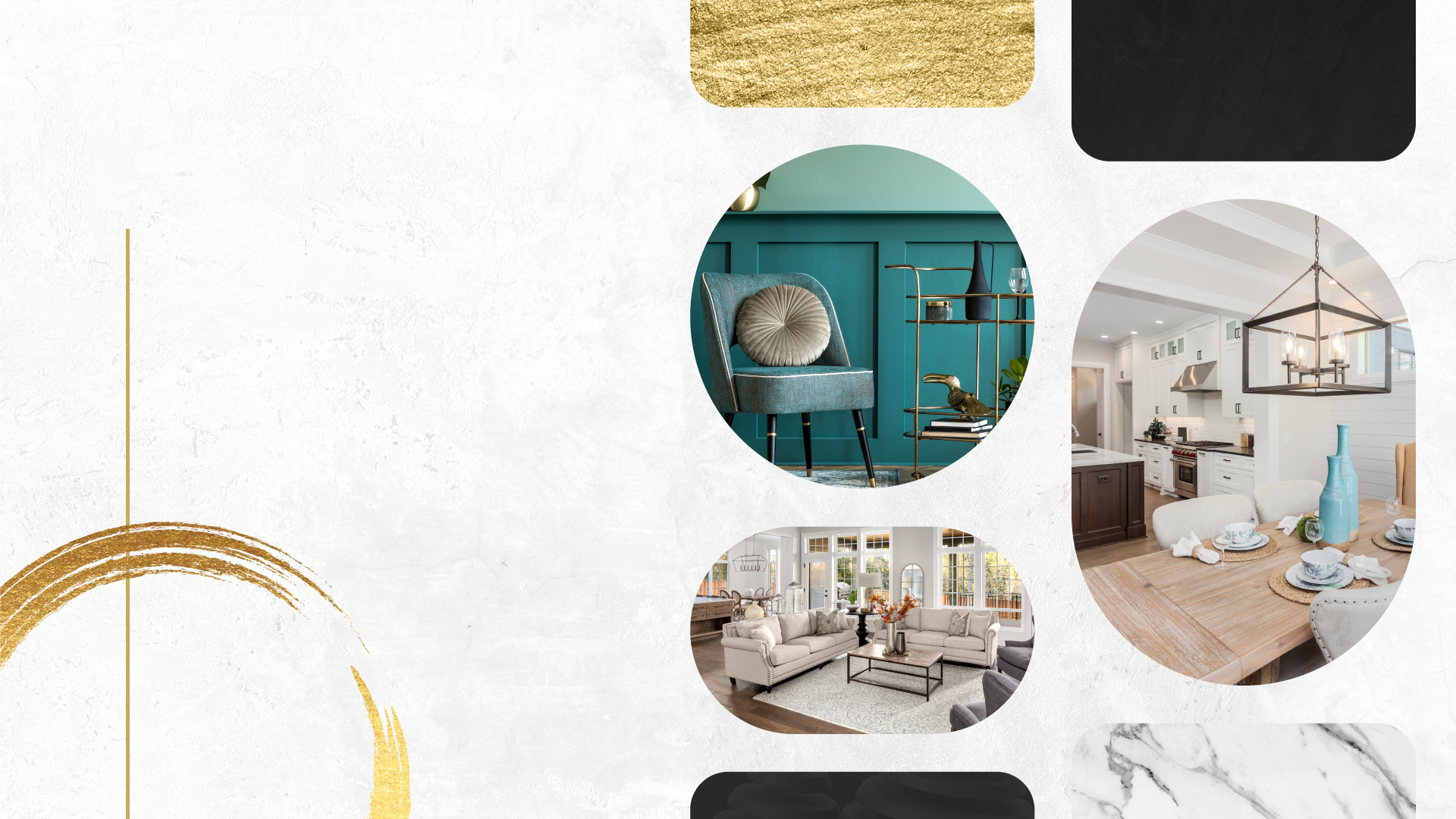 HOME STAGING 101
Home staging works because it emphasizes a property's strengths and minimizes its weak points. It allows your home to be shown at its maximum potential.
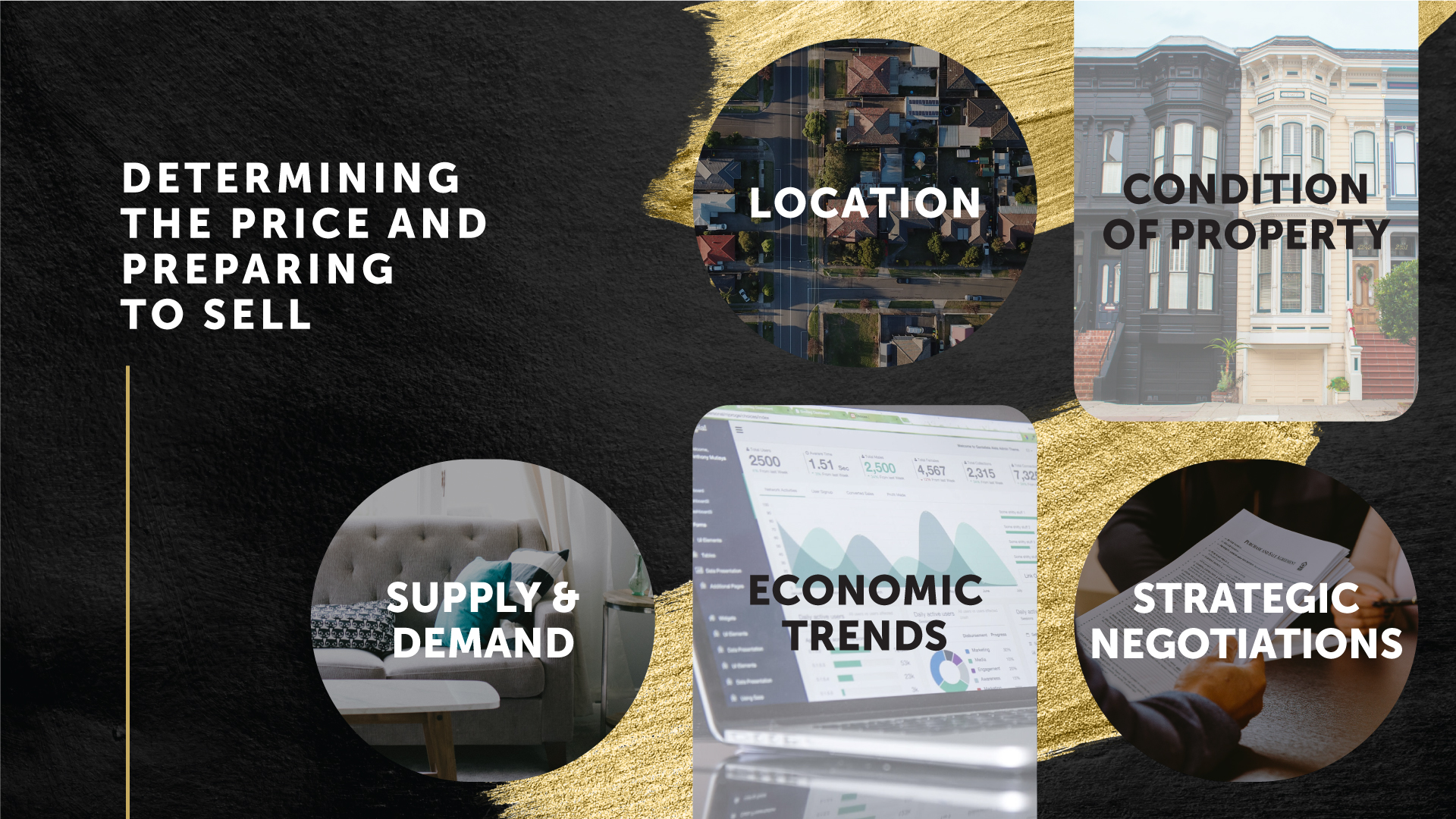 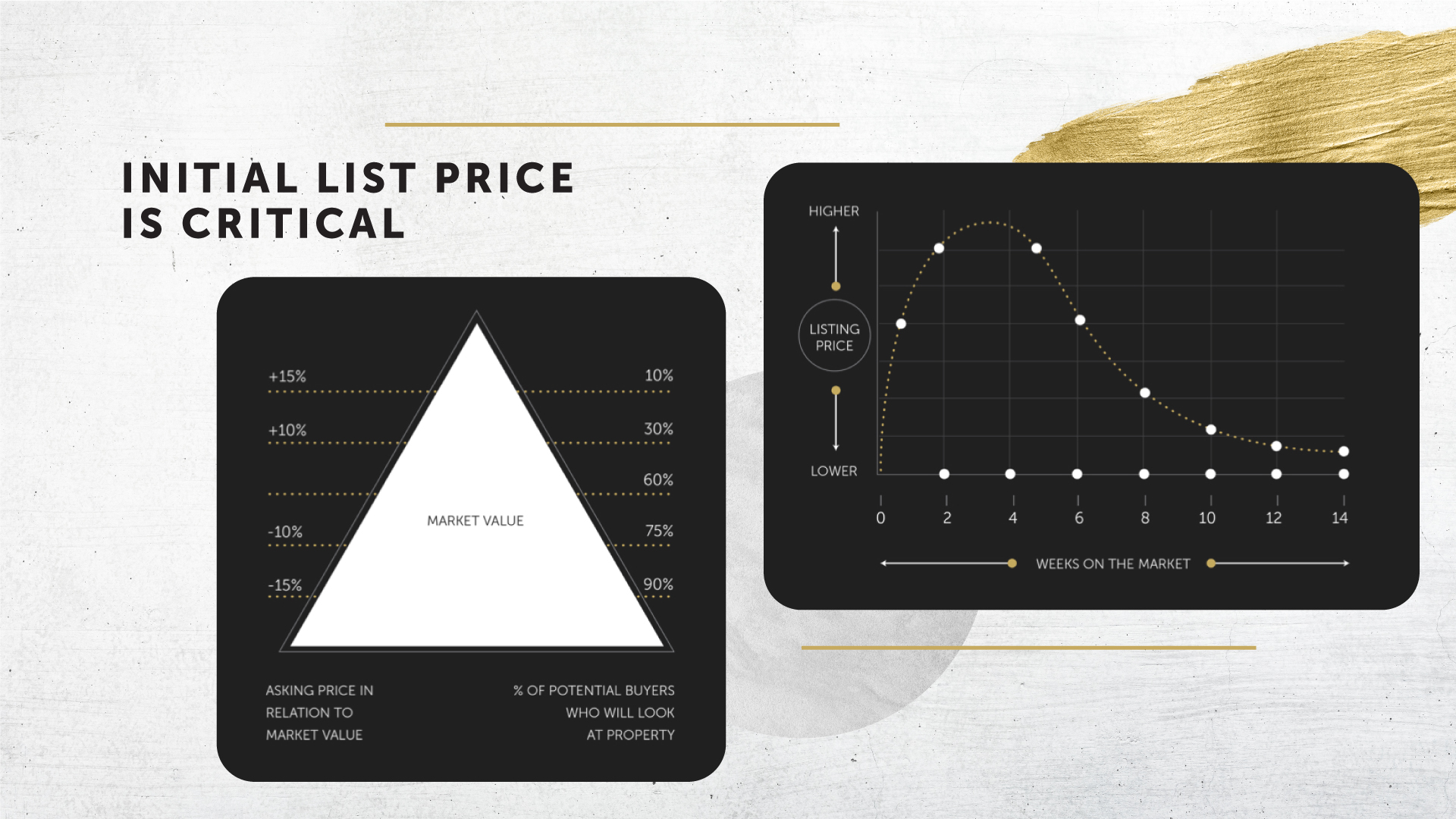 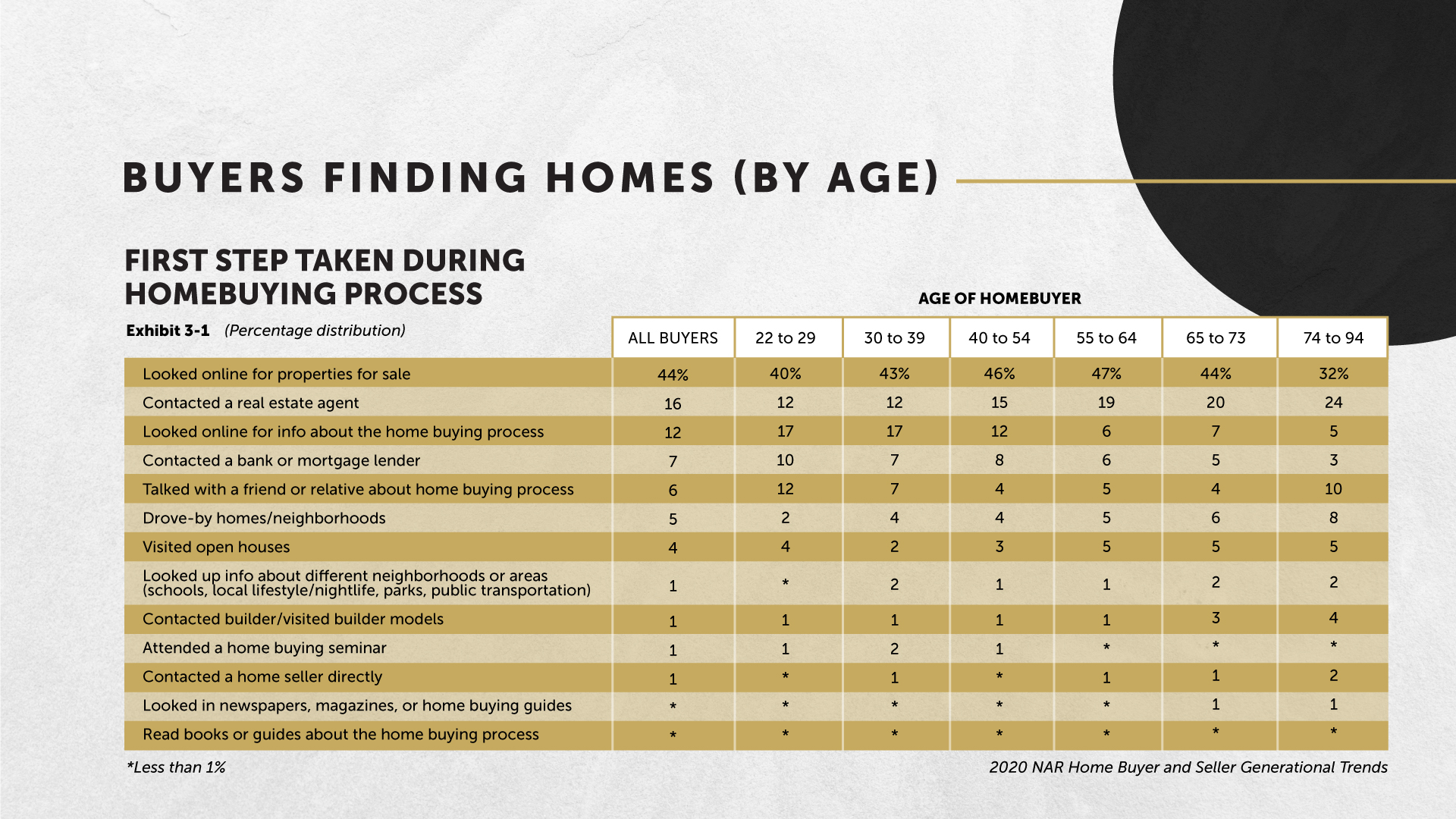 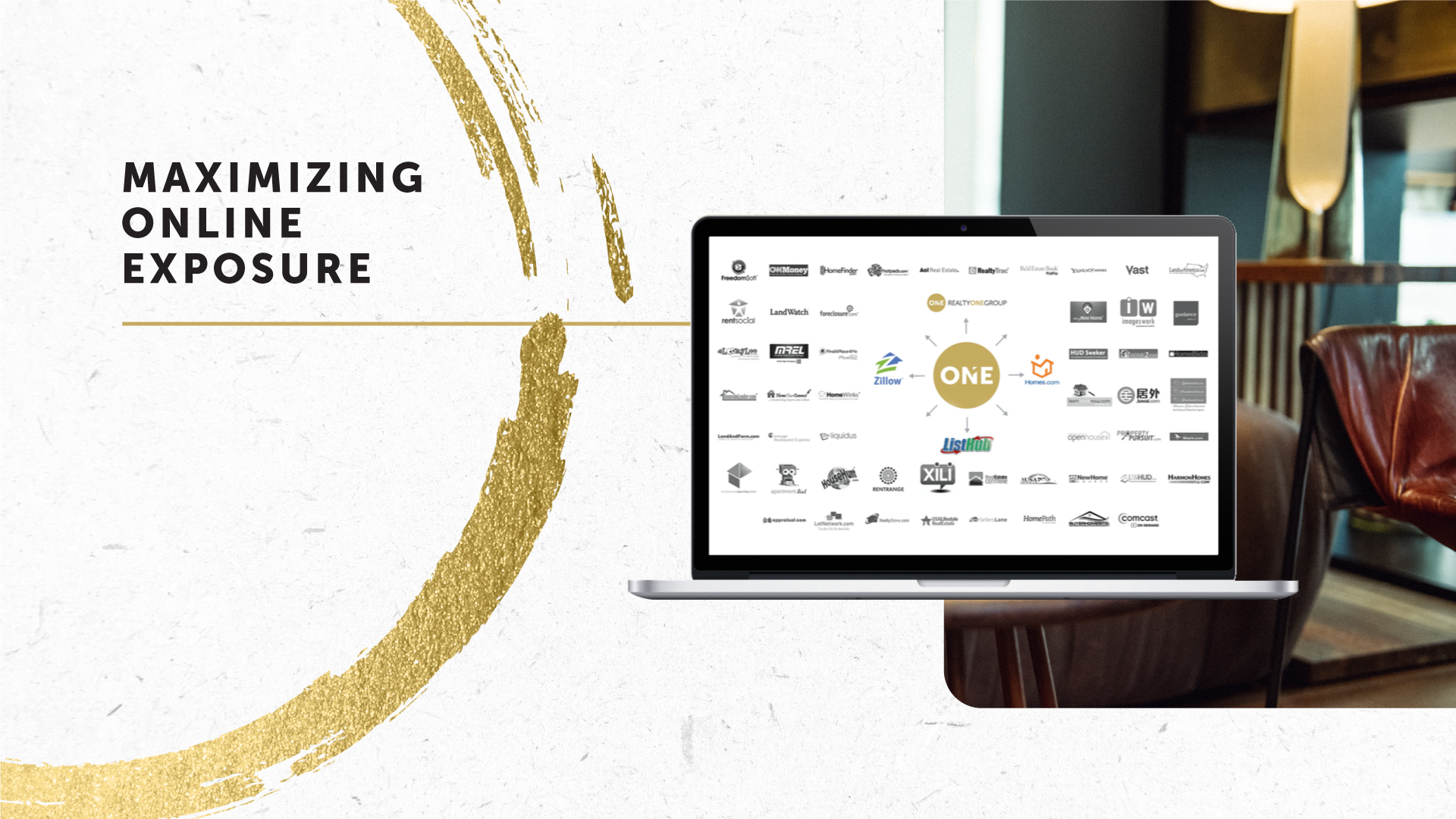 TEXT BOX FOR ADDITIONAL CONTENT IF NEEDED
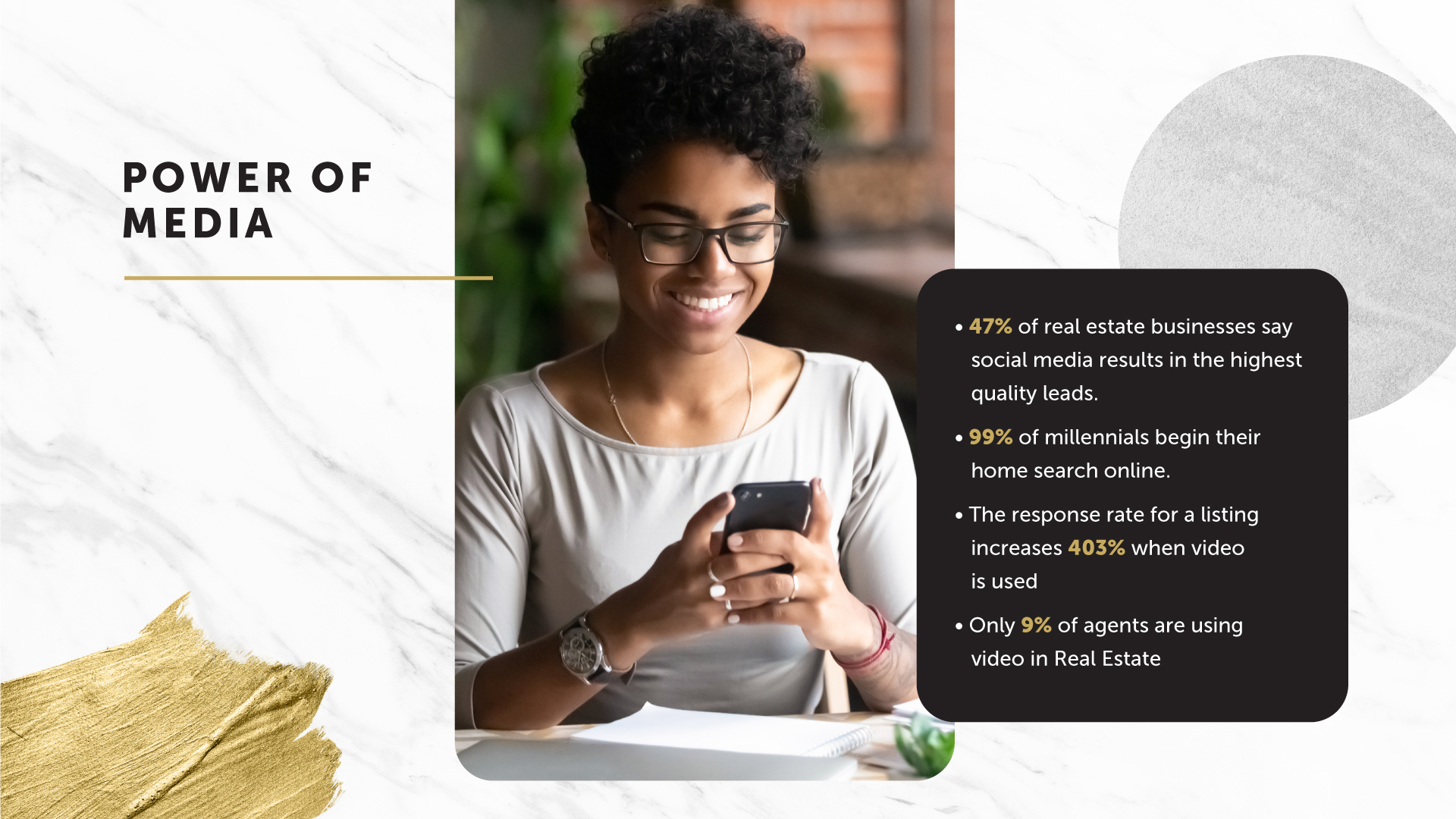 With my large online
footprint, use of
high-quality photos and
video and resources from
Realty ONE Group, I’ll
expose your listing to real
leads around the world.
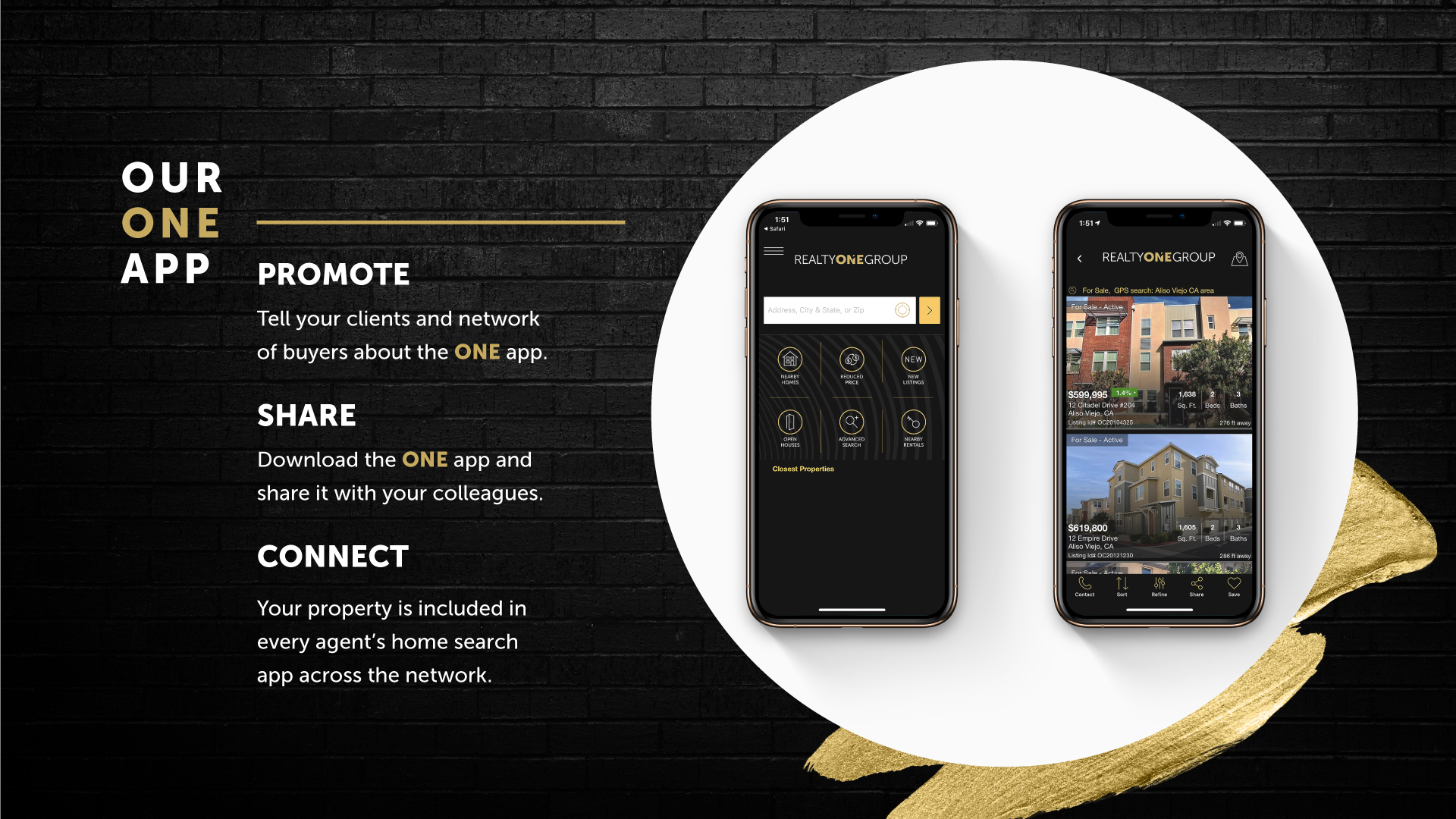 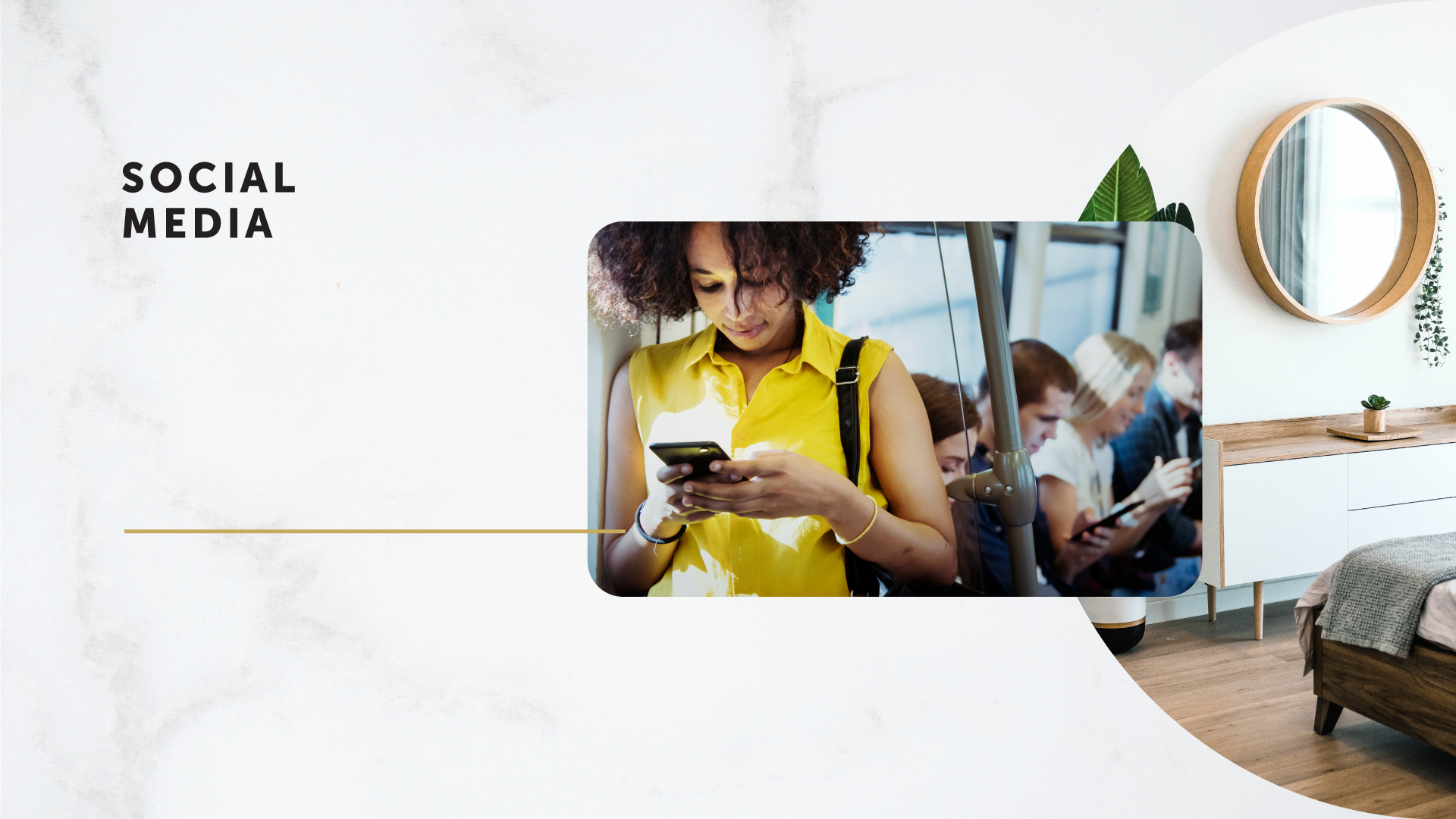 Billions of people access social
media every single day and share
content regularly. It’s a powerful
and engaging tool. Starting from
the day it’s listed, we will use
online networks to market your
home to a wide audience.
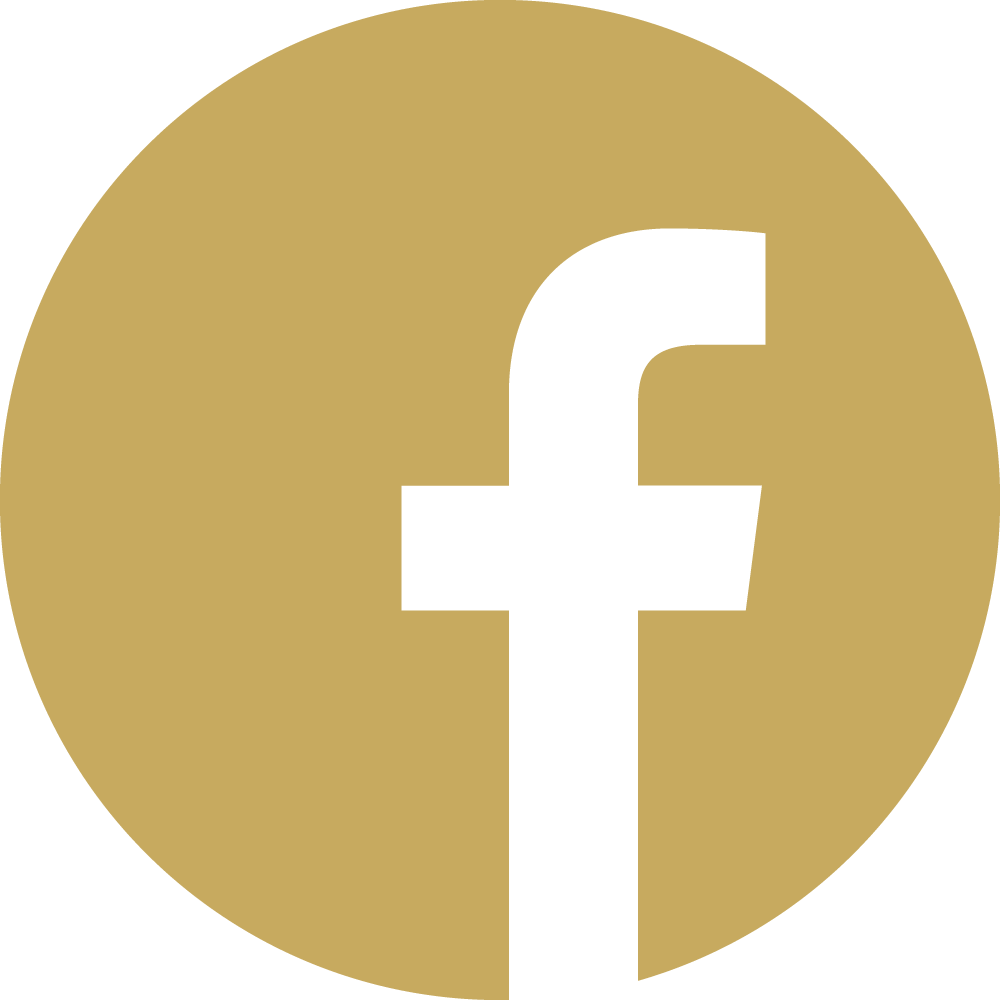 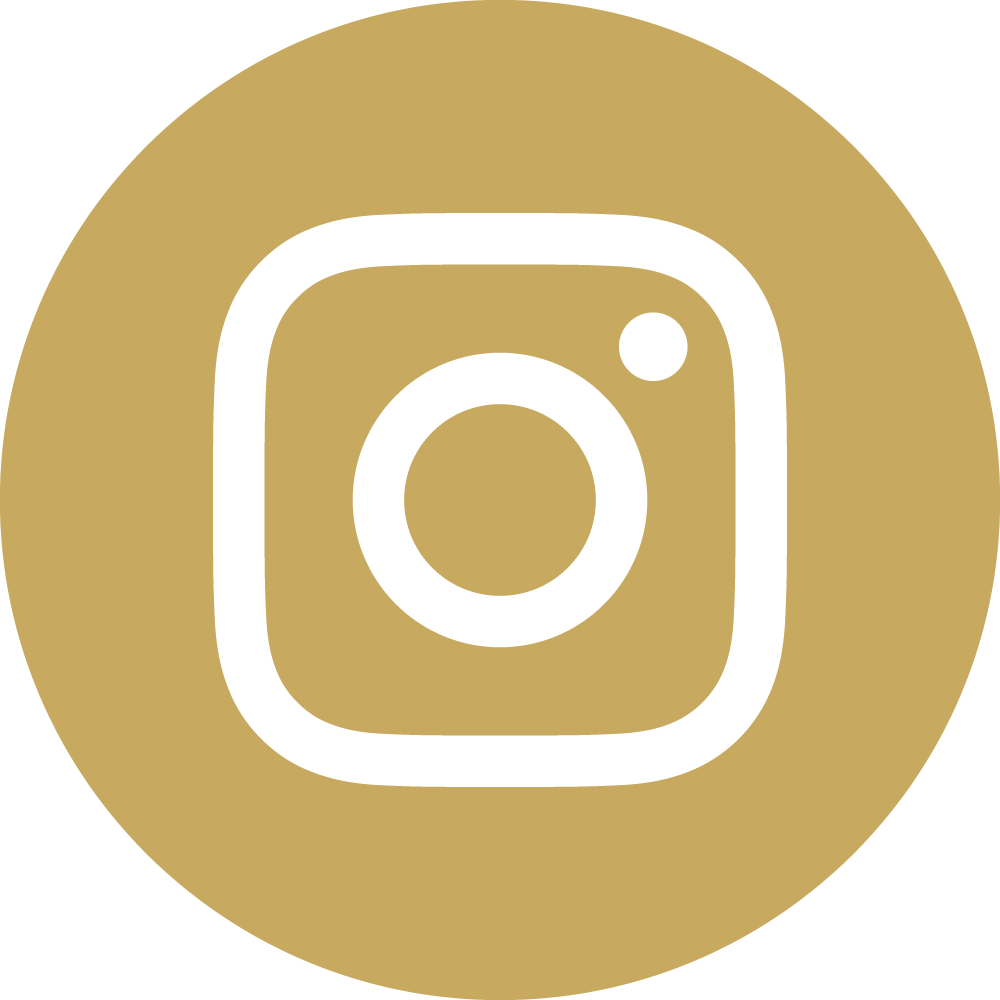 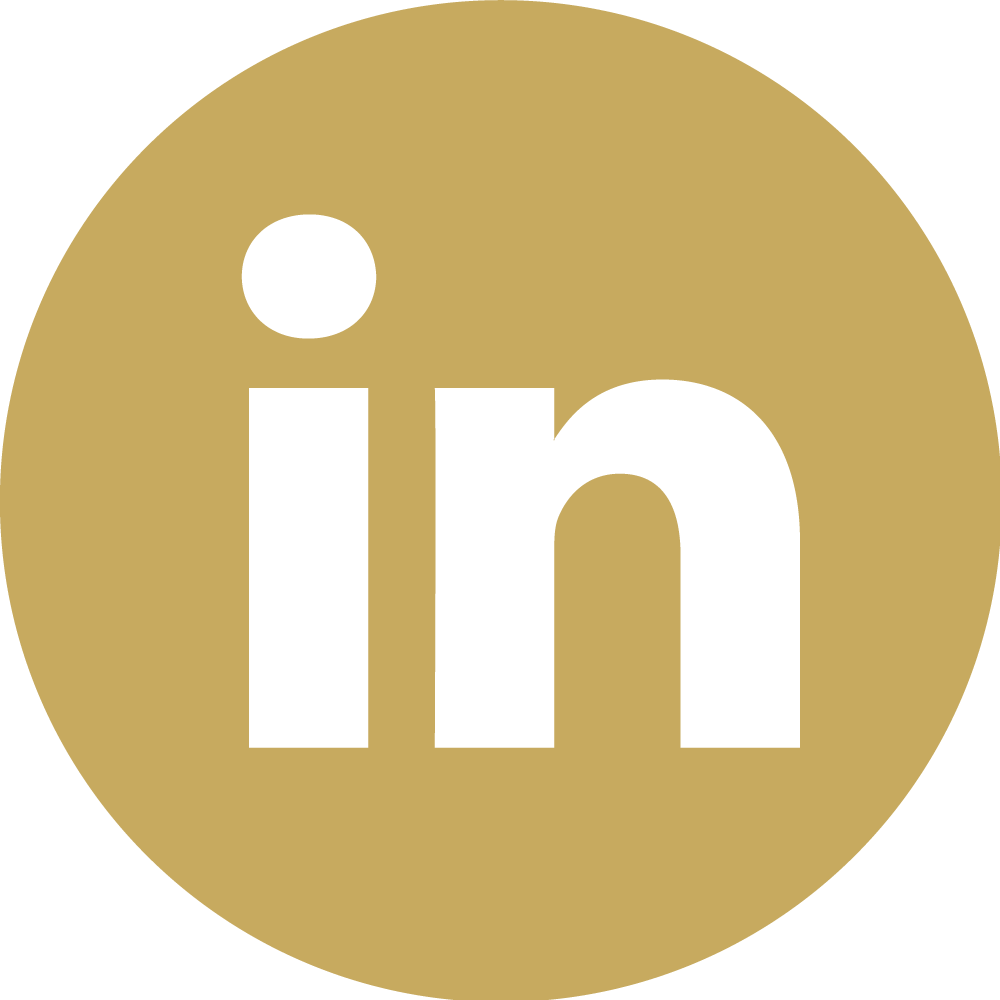 /MYPAGE
/MYPAGE
/MYPAGE
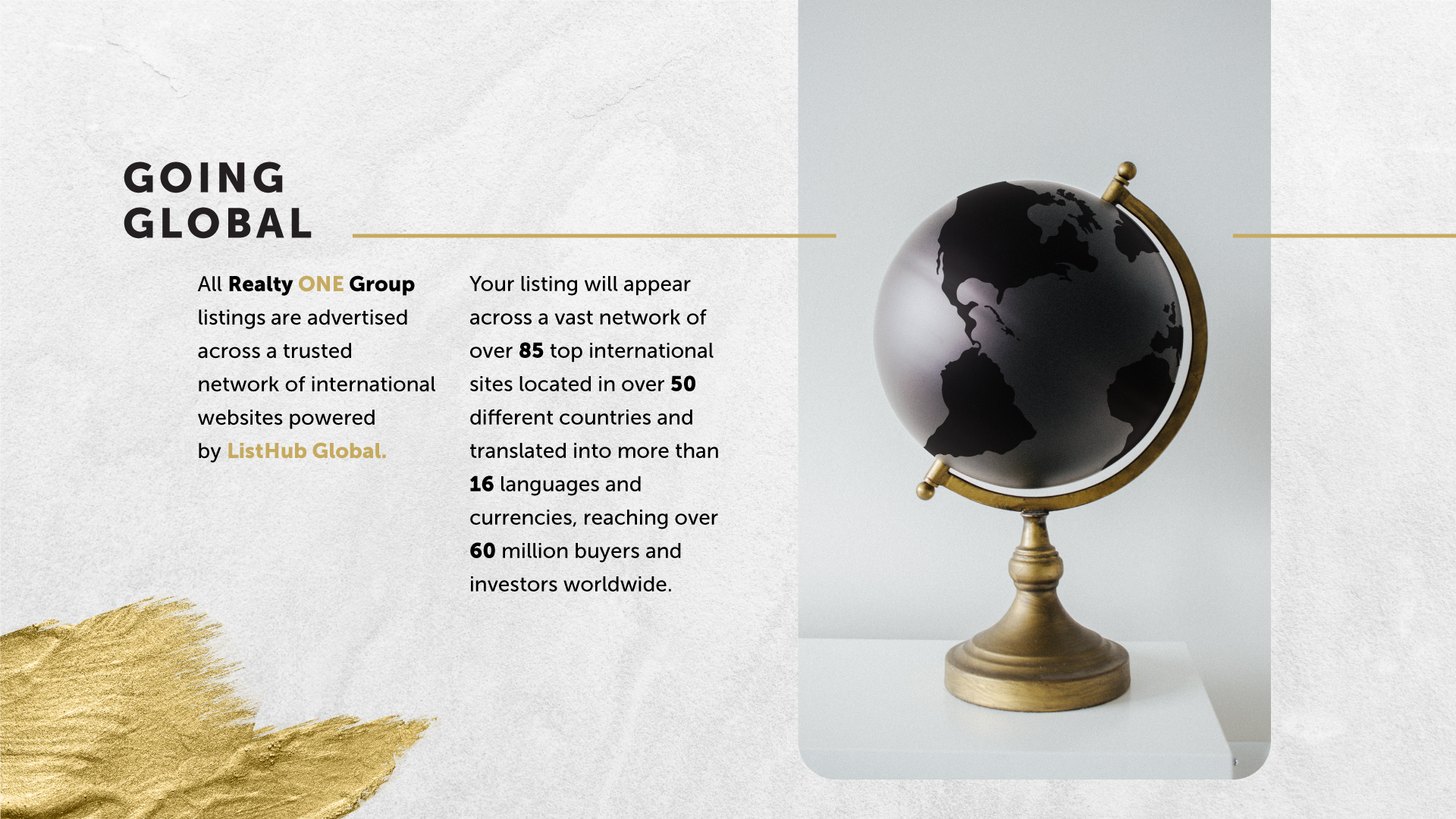 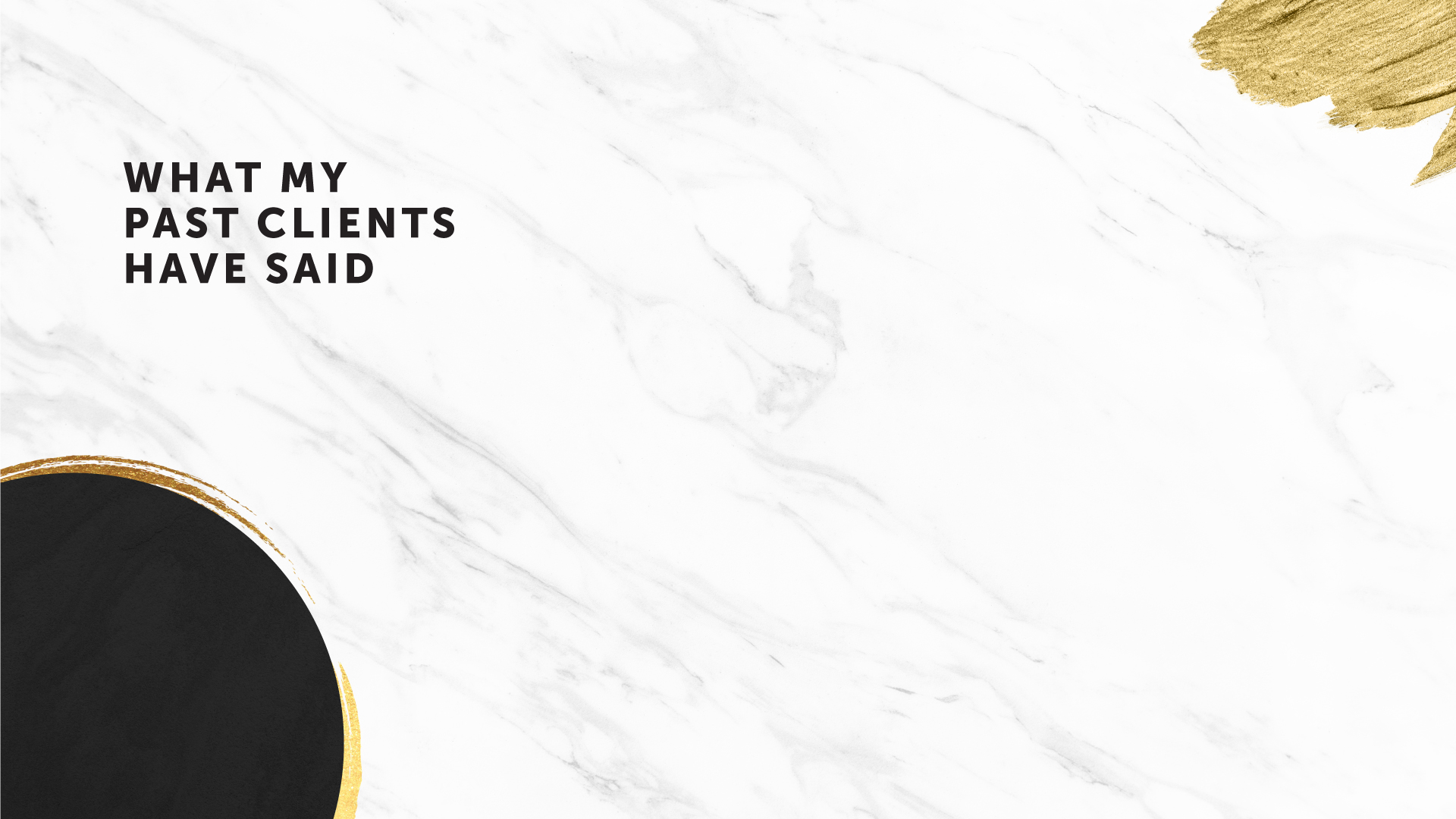 Paste client testimonial here. Paste as much as you need and adjust the client name to sit below testimonial! Delete additional testimonial sections if not needed.
CLIENT NAME
Paste client testimonial here. Paste as much as you need and adjust the client name to sit below testimonial! Delete additional testimonial sections if not needed
CLIENT NAME
Paste client testimonial here. Paste as much as you need and adjust the client name to sit below testimonial! Delete additional testimonial sections if not needed.
CLIENT NAME
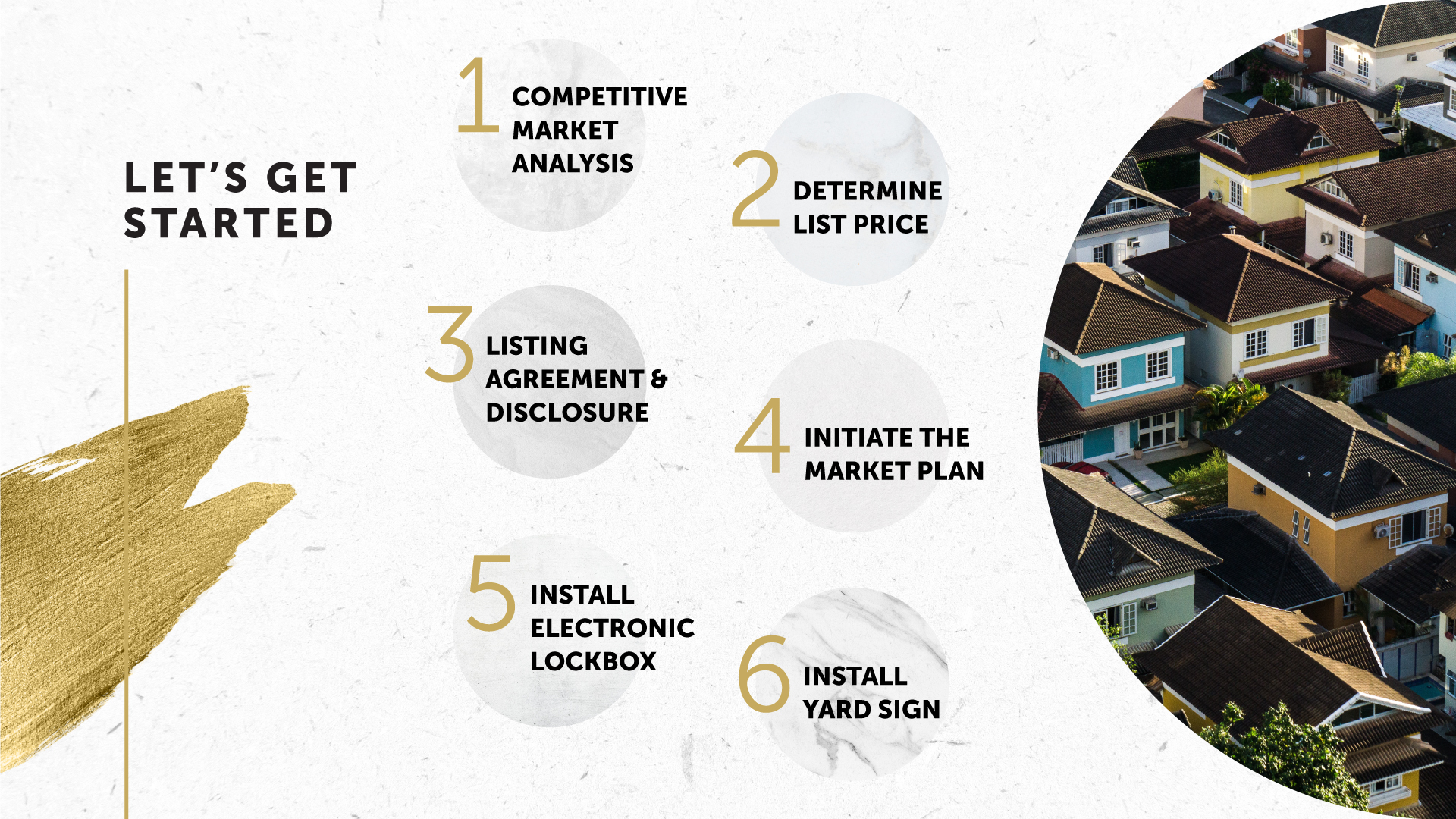 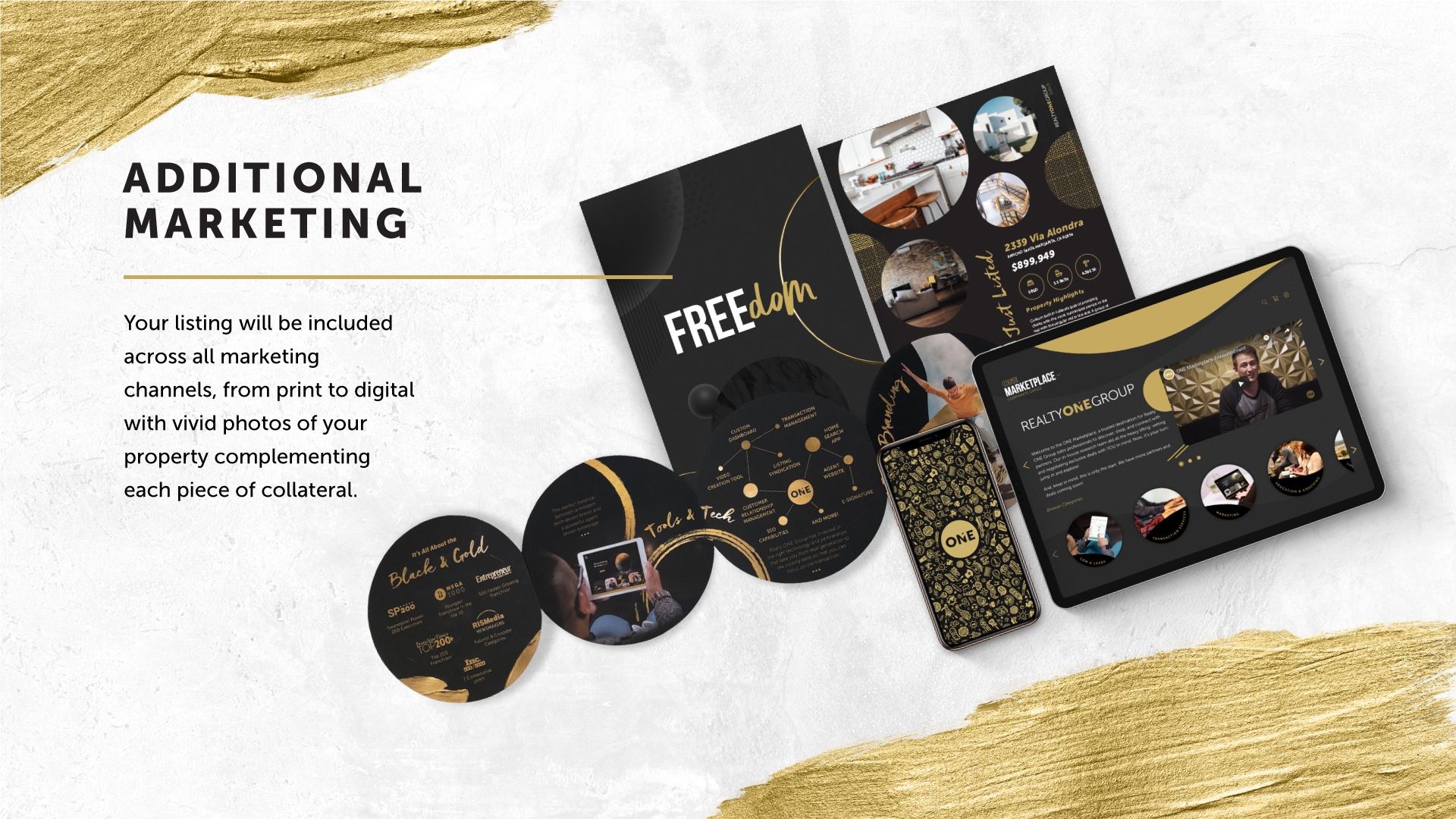 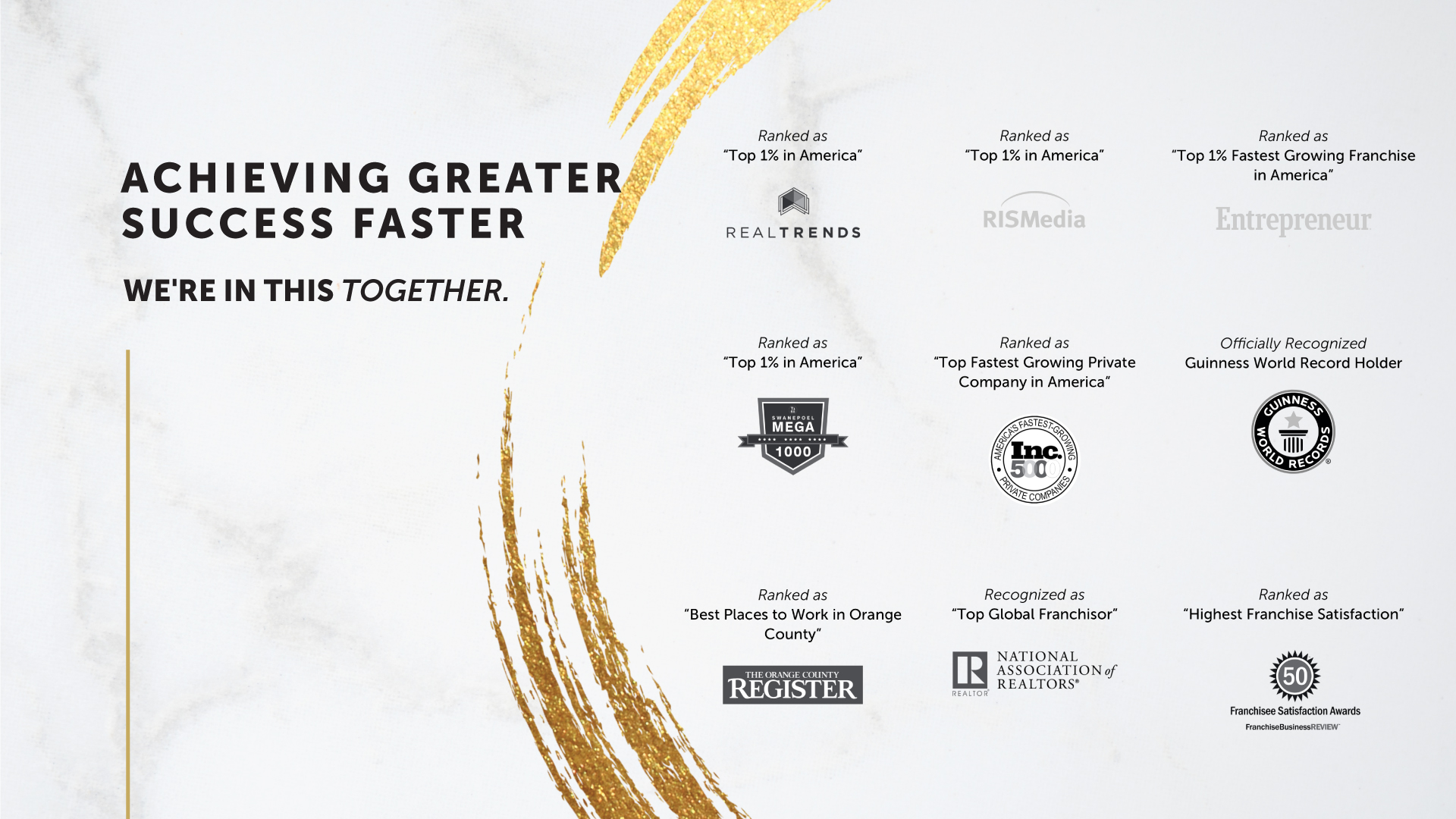 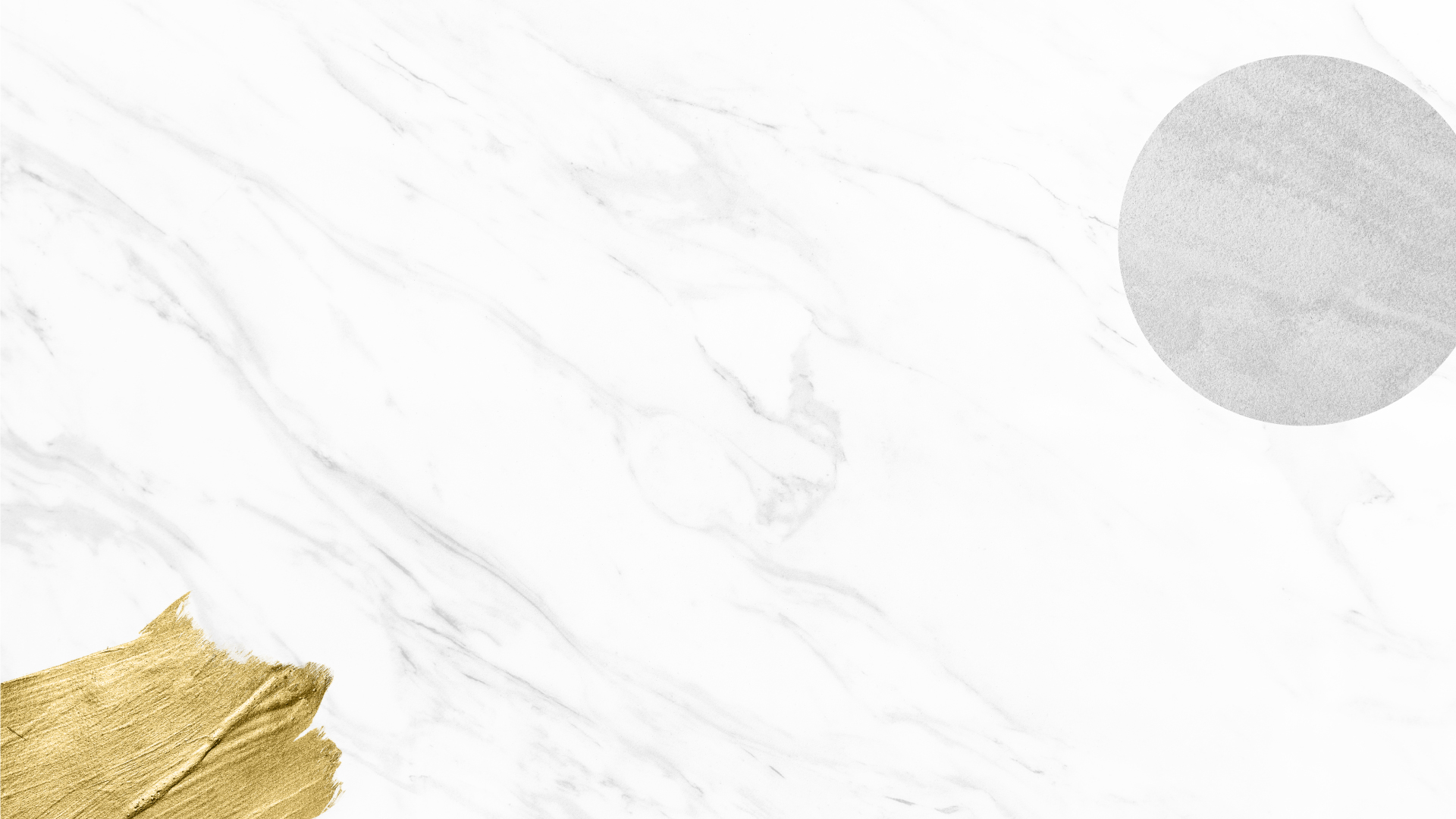 TITLE
CONTENT
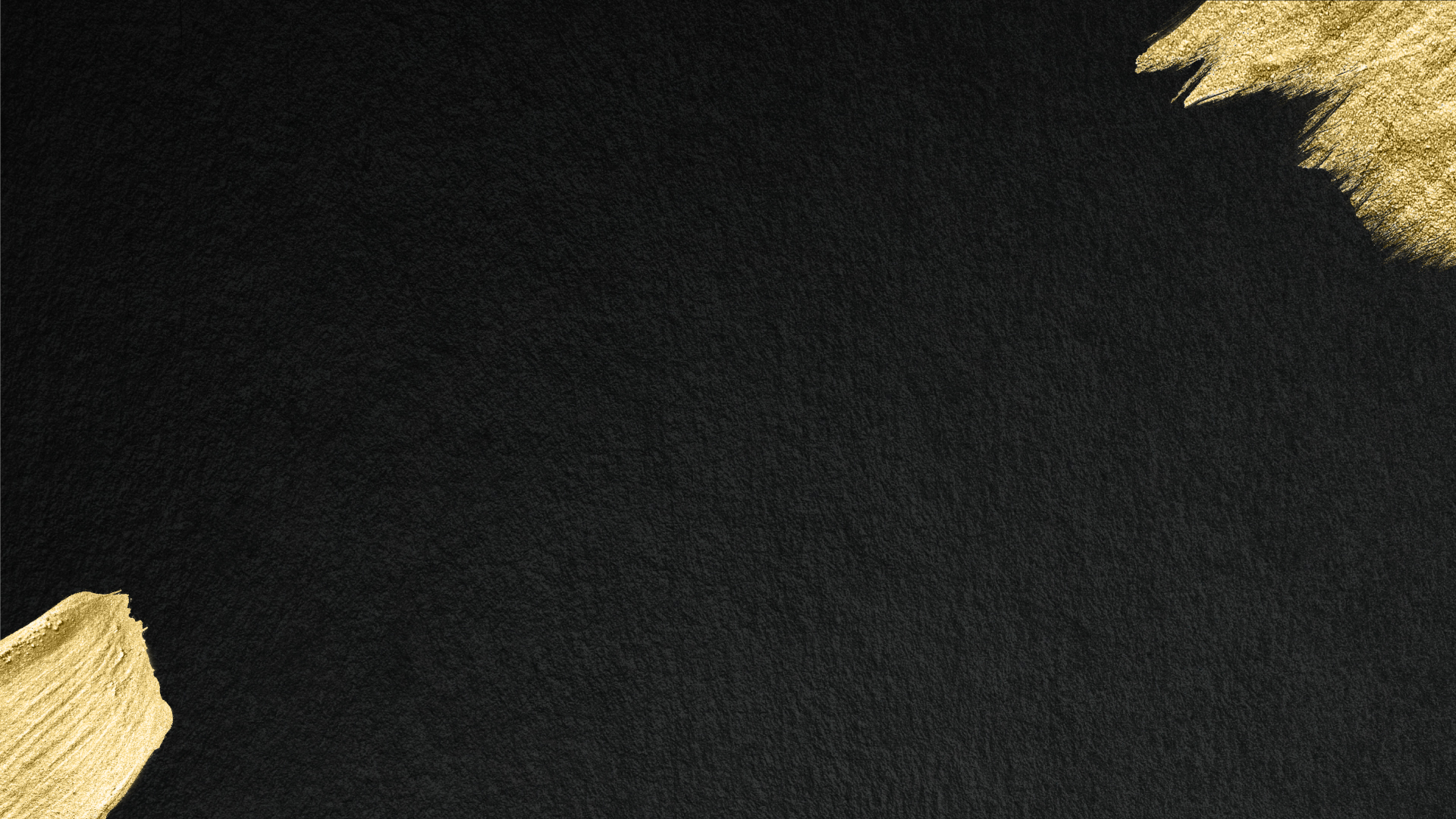 TITLE
CONTENT
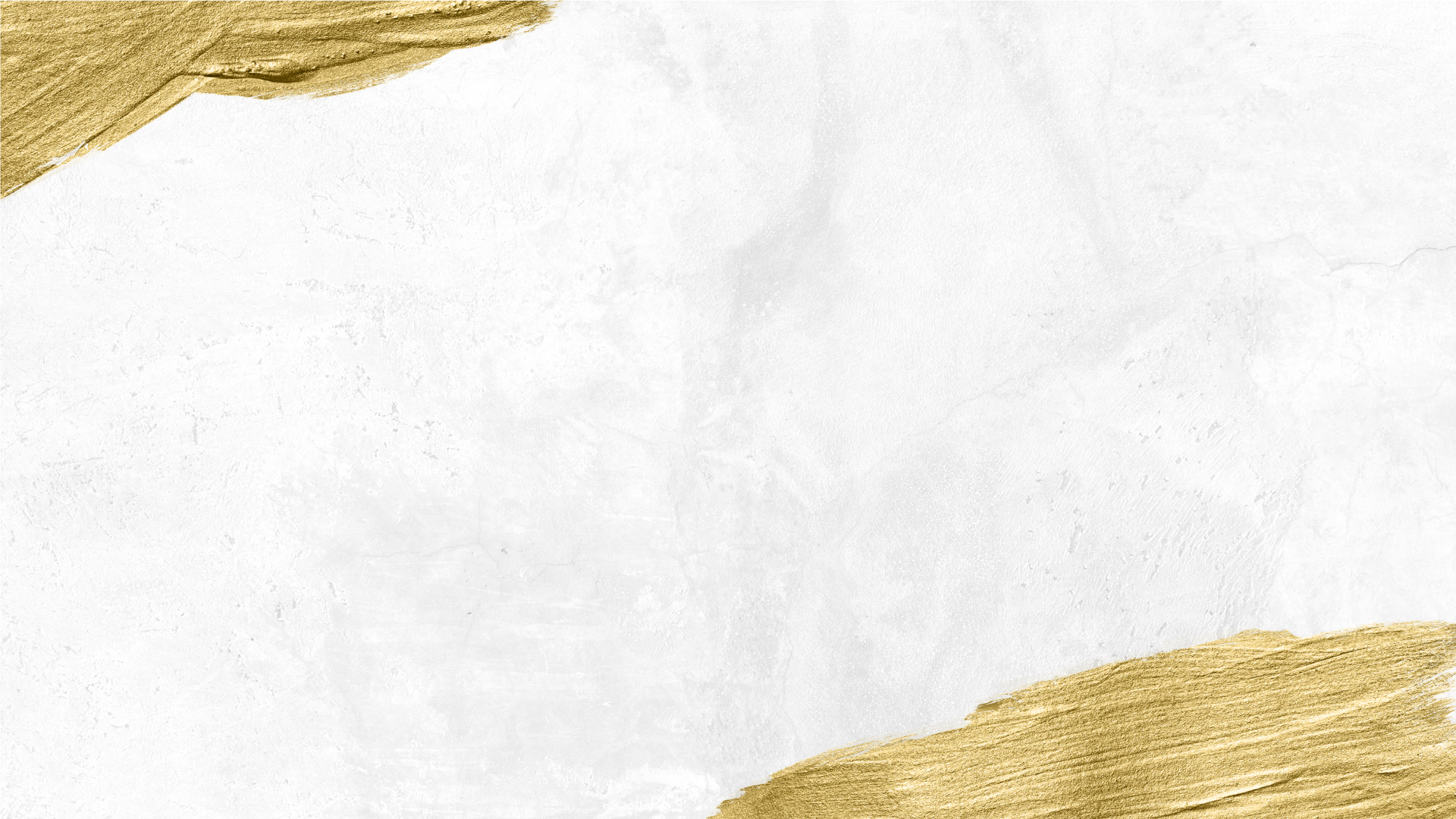 TITLE
CONTENT
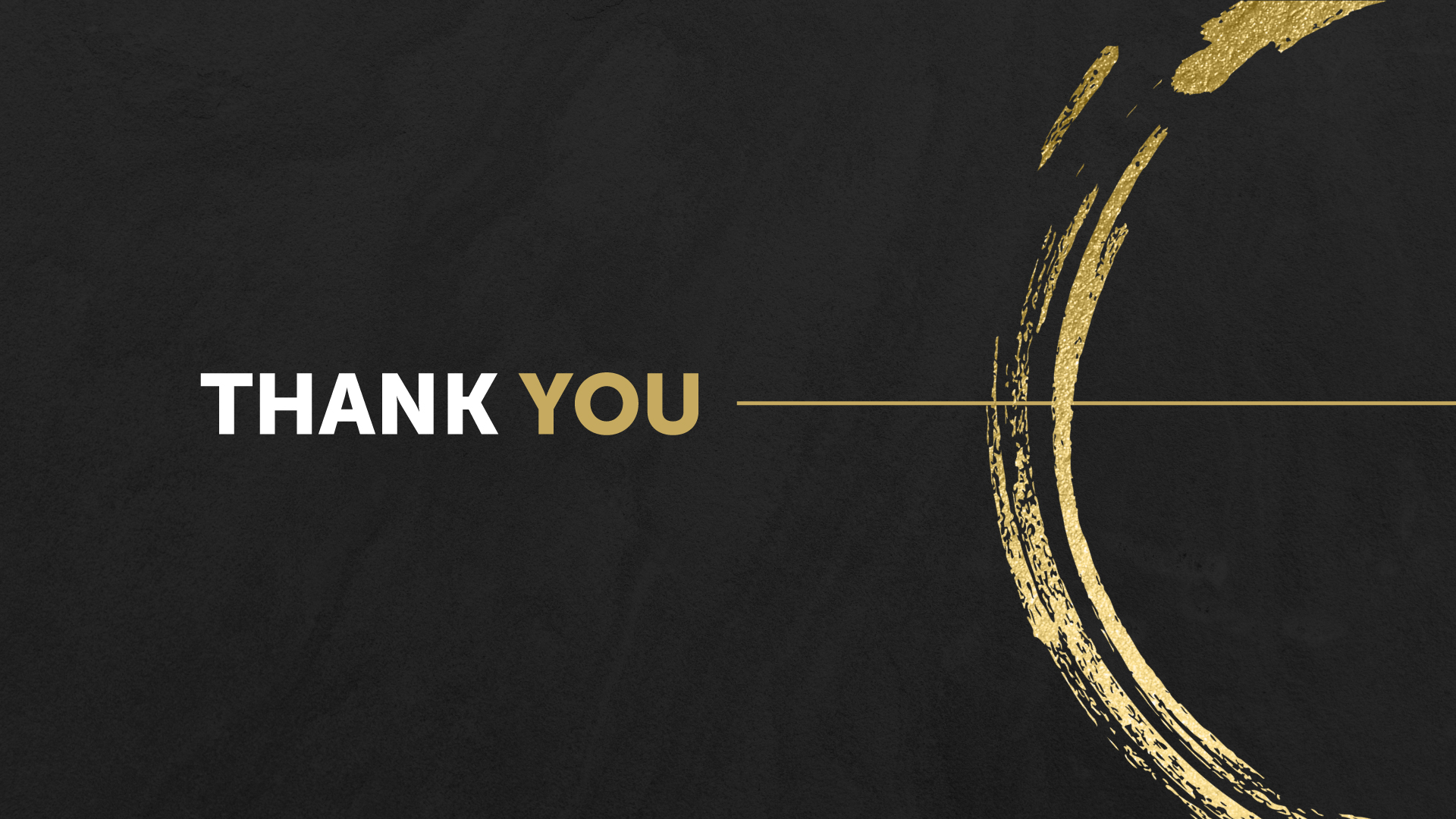